儲存檔案
（宜蘭縣版學生資訊課程教材）Chrome OS 版本
點選左上角「無標題繪圖」
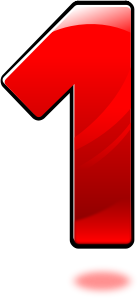 （宜蘭縣版學生資訊課程教材）Chrome OS 版本
輸入檔名
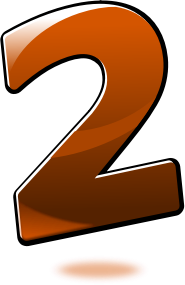 （宜蘭縣版學生資訊課程教材）Chrome OS 版本
所有變更會自動儲存
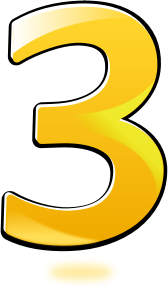 （宜蘭縣版學生資訊課程教材）Chrome OS 版本